Заседание МО учителей начальных классов
Тема «Контроль и оценка результатов обучения в начальной школе»
Сущность контроля и оценки результатов обучения в НШ
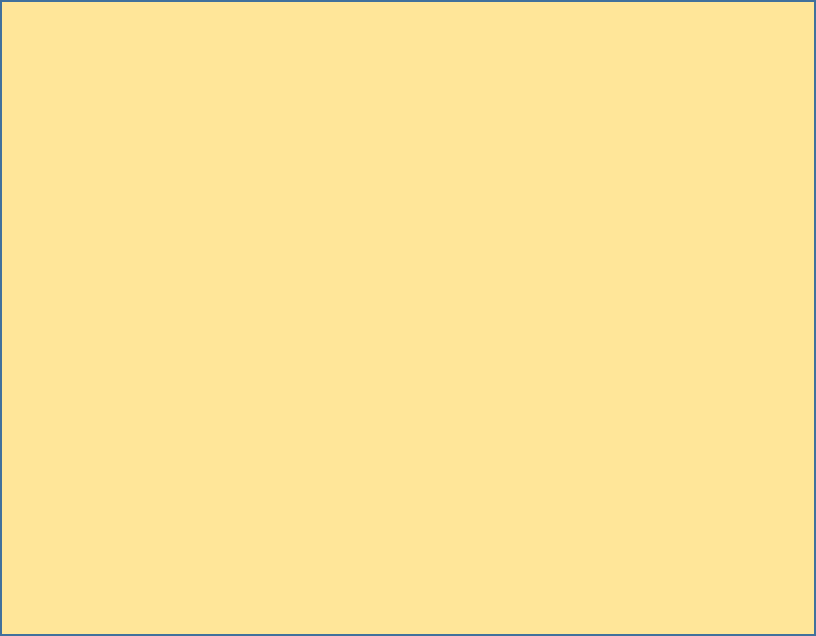 Ставит социальную задачу: развить у школьников умение проверять и контролировать себя, критически оценивать свою деятельность, находить ошибки и пути их устранения
Позволяет установить ответственность учителя и школы за качество обучения
Контроль и и оценка имеют несколько функций
ЭМОЦИОНАЛЬНАЯ
ВОСПИТАТЕЛЬНАЯ
ОБРАЗОВА ТЕЛЬНАЯ
ИНФОРМАЦИОННАЯ
УПРАВЛЕНИЯ
Виды контроля результатов обучения
ТЕКУЩИЙ
ИТОГОВЫЙ
ТЕМАТИЧЕСКИЙ
Методы и формы организации контроля
Самостоятельная работа
Письменный опрос
Устный опрос
Контрольная работа
Графические работы
Тестовые задания
Требования к оцениванию
Система контроля и оценки является регулятором отношений школьника и учебной среды
Самооценка ученика
Осуществление самоконтроля
Объективность оценки
Характеристика цифровой отметки
Исключить:
Оценка работы учащегося
«накопление» отметок
общее впечатление
правильность выполнения
отметка «очень плохо»
оценивание в 1  классе
Особенности контроля и оценки по русскому языкуКонтроль в форме письменной работы
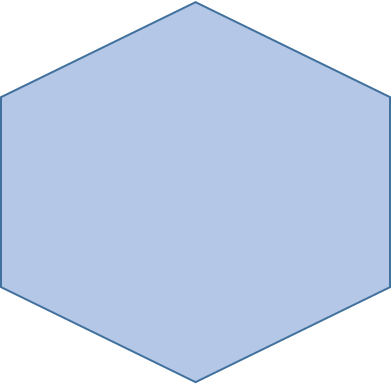 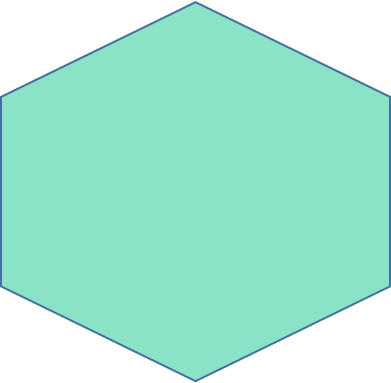 Контрольное списывание
Тестовые задания
Диктант
Изложение
Ошибки:                             Недочеты:
Написание слов с нарушением правил
Неправильное написание словарных слов
Отсутствие знаков препинания
Отступление от авторского текста
Отсутствие главной части изложения
Отсутствие знаков препинания, если…
Отсутствие «красной» строки
Неправильное написание одного слова
Незначительные нарушения логики событий авторского текста
Характеристика словесной оценки (оценочное суждение)
Виды словесной оценки:
Словесная оценка – это характеристика результатов учебного труда школьников.
Констатирующий
Мотивирующий
Стимулирующий
Рестриктивный
Деструктивный
Особенности контроля и оценки по окружающему миру